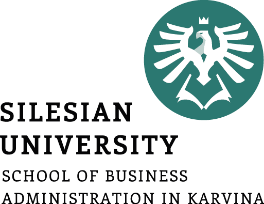 Podnikový controlling
-
rozpočetnictví
.
Tomáš Pražák
Přednášející
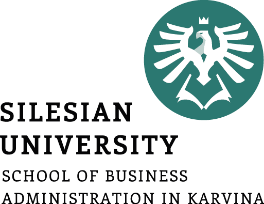 Rozpočetnictví (plánované propočty)
poskytuje podklady pro vyjádření cílů hospodářské činnosti podniku v peněžních jednotkách a současně tyto cíle formou rozpočtů dovádí do vnitropodnikových útvarů
2 významy:
Systém podnikových rozpočtů
Činnost sestavování rozpočtů
Rozpočet
základní nástroj řízení, stanoví celkovou výši nákladů a výnosů i hospodářského výsledku
stanovení nákladů na čas a objem aktivity podniku a jeho vnitropodnikových útvarů
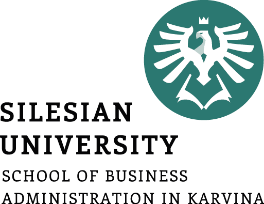 Funkce rozpočtu:
Stanovování cílů v nákladech (v případě sestavení rozpočtu výnosů i ve výnosech) na úrovni vnitropodnikových útvarů i celopodnikové.
Plní kontrolní funkci v hospodárnosti jednotlivých organizačních jednotek podniku, neboť rozpočty dávají možnost jejich porovnání s údaji vnitropodnikového účetnictví, a tedy určitého vyhodnocení předpokládaných a skutečných údajů. 
Poskytování nezbytných informací o plánovaných režijních nákladech, a tedy tvorbě podkladů pro stanovování sazeb režijních přirážek v předběžných kalkulacích.
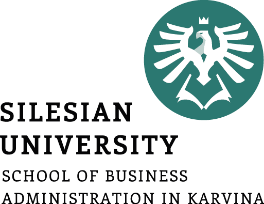 Rozdíly mezi kalkulací a rozpočtem
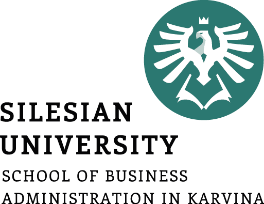 Druhy rozpočtů
Podle délky rozpočtového období:
Dlouhodobé rozpočty (6-10 let)
Střednědobé rozpočty (2-5 let)
Krátkodobé rozpočty (1 rok a méně)
Operativní rozpočty (zpřesnění ročních rozpočtů)
Podle stupně řízení:
Podnikové rozpočty – za celou ekonomickou činnost podniku
Vnitropodnikové rozpočty – za střediska
Podle předmětu rozpočtování:
Výnosů
Nákupu a zásob
Nákladů
Hospodářského výsledku
Cash-flow
Tvorby rozpočtové rezervy
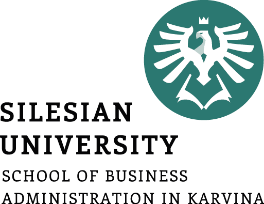 Podle stupně úplnosti:
Komplexní rozpočty
Částečné rozpočty – obsahují omezený počet ekonomických jevů
Kombinované rozpočty – kombinace výsledkového rozpočtování a určité části rozpočtování obratu, nebo zůstatků aktiv a pasiv za podnik i střediska, např. stav zásob, změna stavu hotových výrobků
Jednorázové rozpočty – obvykle ne na období, ale na finální výkon dle konkrétní objednávky
Podle sledování průběhu reprodukčního procesu:
Základní rozpočty – rozpočty střediska hlavní činnosti, pomocných středisek, ostatních středisek, správních činností, zásobovací činnosti, odbytové činnosti
Souhrnné rozpočty

Podniky sestavují rozpočty podle svých potřeb a tvoří si svůj rozpočtový systém
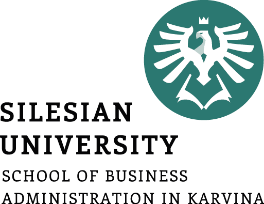 Rozpočtová rezerva
Slouží k utlumení nepříznivých vlivů dočasně působících na plnění úloh v útvarech podniku
Nutno vymezit výši, řídicí úroveň a způsob jejího čerpání
Použití:
Útvar, který pracuje bez svého zavinění ve zhoršených podmínkách, řeší lehčí rozpočtovou úlohu oproti původnímu stavu
Útvaru se povoluje překročit původní rozpočet o určitou částku nebo o určité %
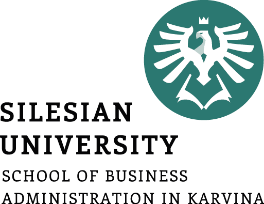 Rozpočtový proces 
Příprava rozpočtů – sběr dat a informací, které jsou nezbytné pro tvorbu rozpočtů, základem jsou kalkulace služeb, odhady poptávky apod. 
Sestavení rozpočtů – sestavování jednotlivých základních rozpočtů a souhrnných celopodnikových rozpočtů. 
Kontrola plnění a zjištění případných odchylek – porovnávání skutečných a rozpočtovaných hodnot a zjištění případných odchylek a jejich příčin, a to jak v průběhu rozpočtovaného období, tak i po jeho skončení. 
Eliminace odchylek – identifikace příčin vzniku negativních odchylek rozpočtů a přijímání opatření eliminující jejich budoucí vznik.
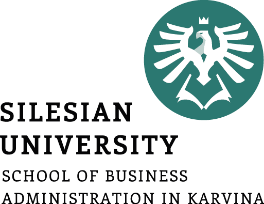 Metody tvorby rozpočtů: 
Metoda shora dolů (top-down):
nositelem rozpočtu je vedení podniku nebo útvar odpovědný za rozpočtovací proces
direktivní způsob tvorby rozpočtů – nejdříve sestavovány celopodnikové rozpočty, které jsou dále rozepisovány na jednotlivé útvary v rámci organizační struktury
absence spolupráce s nižšími řídícími složkami, které pak nemají takový zájem na plnění rozpočtů
rozpočty (díky tomu, že jsou vyhotoveny vedením) lépe odpovídají strategickým záměrům a cílům podniku
menší časová náročnost
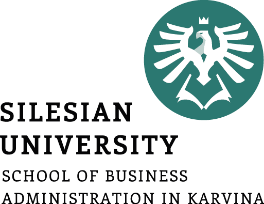 Metoda zdola nahoru (bottom-up):
založena na sestavování jednotlivých rozpočtů na nižších úrovních, které se dále spojují v souhrnný rozpočet podniku
rizikem je majetková zainteresovanost odpovědných pracovníků na plnění rozpočtu a možné odchylky od strategických cílů podniku
Metoda proti proudu:
kombinací předchozích metod
předávání limitů rozpočtů vedením podniku nositelům rozpočtů na nižších úrovních organizační struktury. Nositelé pak s ohledem na tyto limity vytvářejí vlastní rozpočty, které jsou tématem diskuze mezi jednotlivými úrovněmi. Výsledkem diskuzí jsou rozpočty založené na shodě mezi jednotlivými úrovněmi řízení.